Aspectos do PL 4/2025
Projeto de Reforma do Código Civil
Professor Anderson Schreiber

Professor Titular de Direito Civil da UERJ  
Professor da Fundação Getulio Vargas
Sócio fundador de Schreiber Advogados
Projeto de Reforma do Código Civil (PL 4/2025)

Contexto / Finalidade / Utilidade / Linguagem / Debates


Art. 185-A. A atividade decorrente de série de atos coordenados sob um  fim comum será considerada lícita se lícitos forem os atos praticados e o fim visado.

Contratos

Art. 413. A penalidade deve ser reduzida equitativamente pelo juiz, se a obrigação principal tiver sido cumprida em parte ou se o montante da penalidade for manifestamente excessivo, tendo-se em vista a natureza e a finalidade do negócio.

Parágrafo único. Em contratos paritários e simétricos, o juiz não poderá reduzir o valor da cláusula penal sob o fundamento de ser manifestamente excessiva, mas as partes, contudo, podem estabelecer critérios para a redução da cláusula penal.
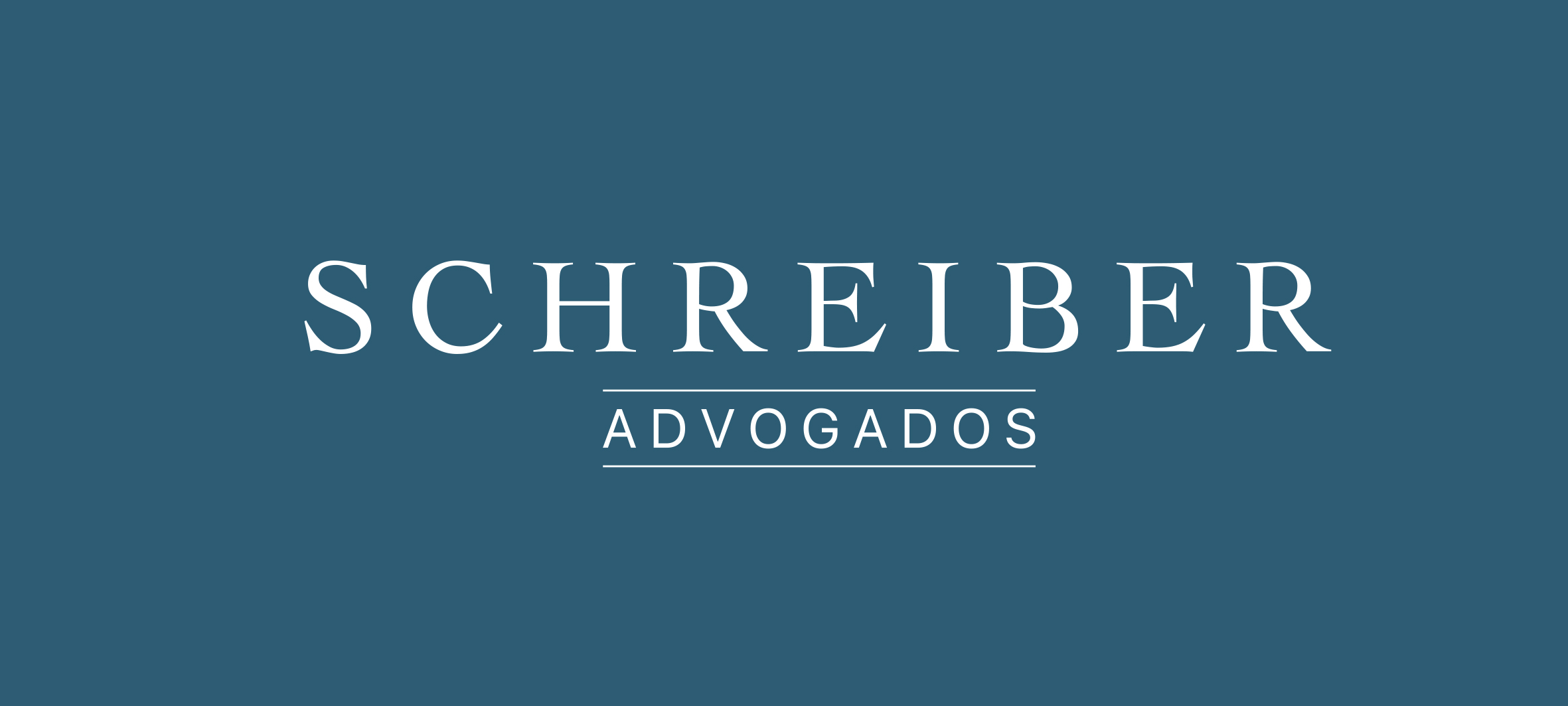 Projeto de Reforma do Código Civil (PL 4/2025)

Contratos

Art. 416. Para exigir a pena convencional, não é necessário que o credor alegue prejuízo.

§ 1º Ainda que o prejuízo exceda ao previsto na cláusula penal, não pode o credor exigir indenização suplementar, se assim não foi convencionado; contudo, se o tiver sido, a pena vale como mínimo da indenização, competindo ao credor provar o prejuízo excedente. 

§ 2º Nos contratos de adesão, independentemente de convenção, poderá o aderente pleitear perdas e danos complementares, desde que comprove prejuízos que excedam ao previsto na cláusula penal.
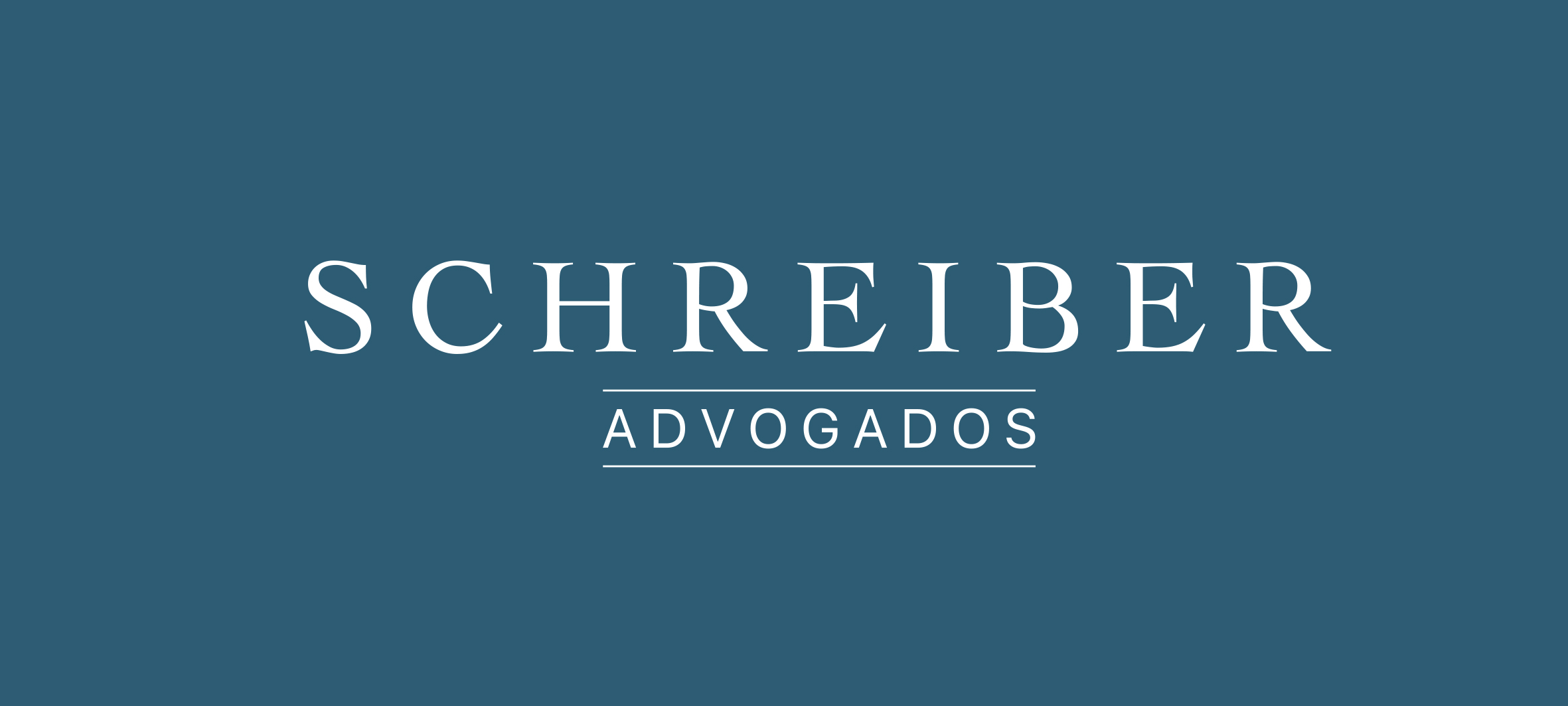 Projeto de Reforma do Código Civil (PL 4/2025)

Contratos

Art. 421. A liberdade contratual será exercida nos limites da função social do contrato. 

§ 1° Nos contratos civis e empresariais, paritários, prevalecem o princípio da intervenção mínima e da excepcionalidade da revisão contratual. 

§ 2° A cláusula contratual que violar a função social do contrato é nula de pleno direito.” 


Art. 421-C. Os contratos civis e empresariais presumem-se paritários e simétricos, se não houver elementos concretos que justifiquem o afastamento desta presunção, e assim interpretam-se pelas regras deste Código, ressalvados os regimes jurídicos previstos em leis especiais.
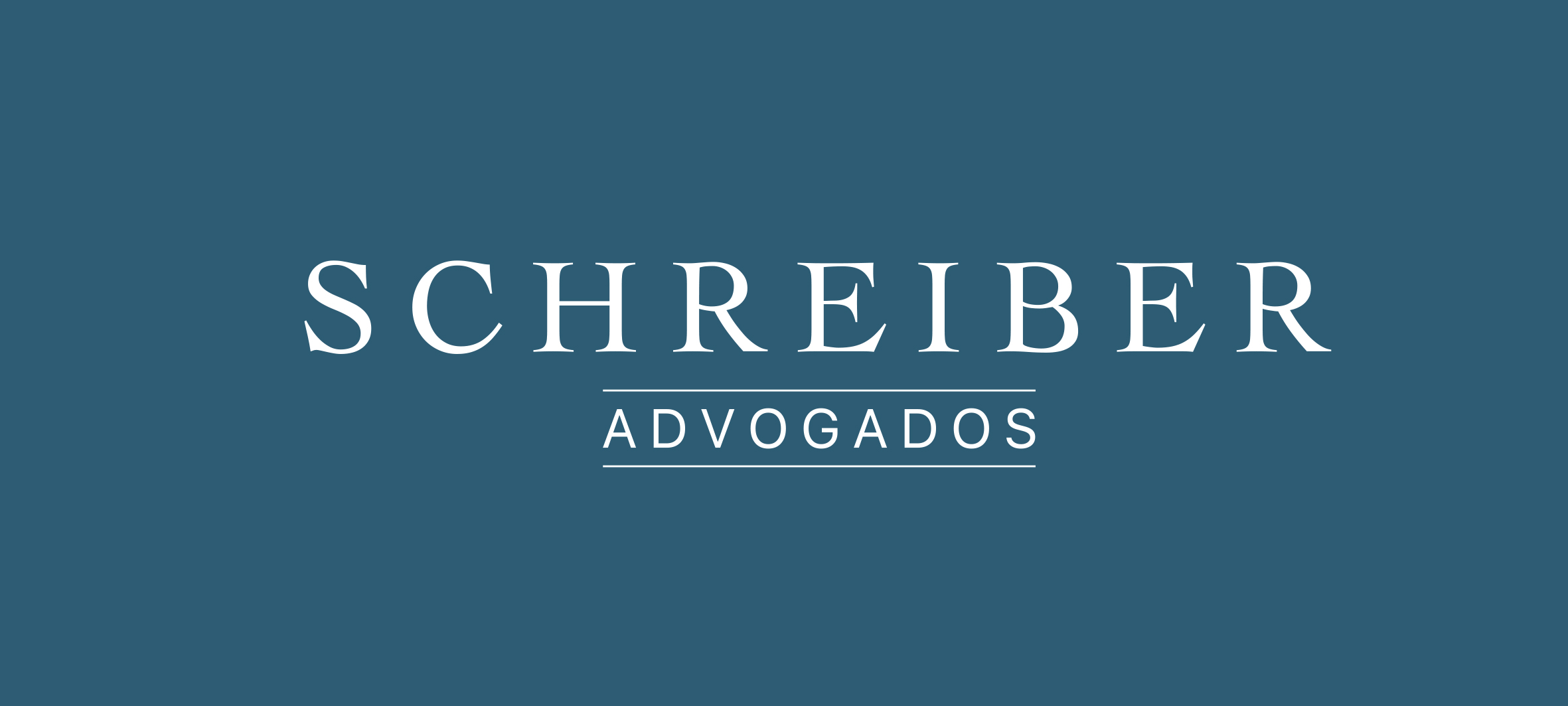 Projeto de Reforma do Código Civil (PL 4/2025)

Responsabilidade Civil


Art. 927-A, caput: Todo aquele que crie situação de risco, ou seja responsável por conter os danos que dela advenham, obriga-se a tomar as providências para evitá-los.


Art. 944. A indenização mede-se pela extensão do dano.

(...) § 2º Em alternativa à reparação de danos patrimoniais, a critério do lesado, a indenização compreenderá um montante razoável correspondente à violação de um direito ou, quando necessário, a remoção dos lucros ou vantagens auferidos pelo lesante em conexão com a prática do ilícito.
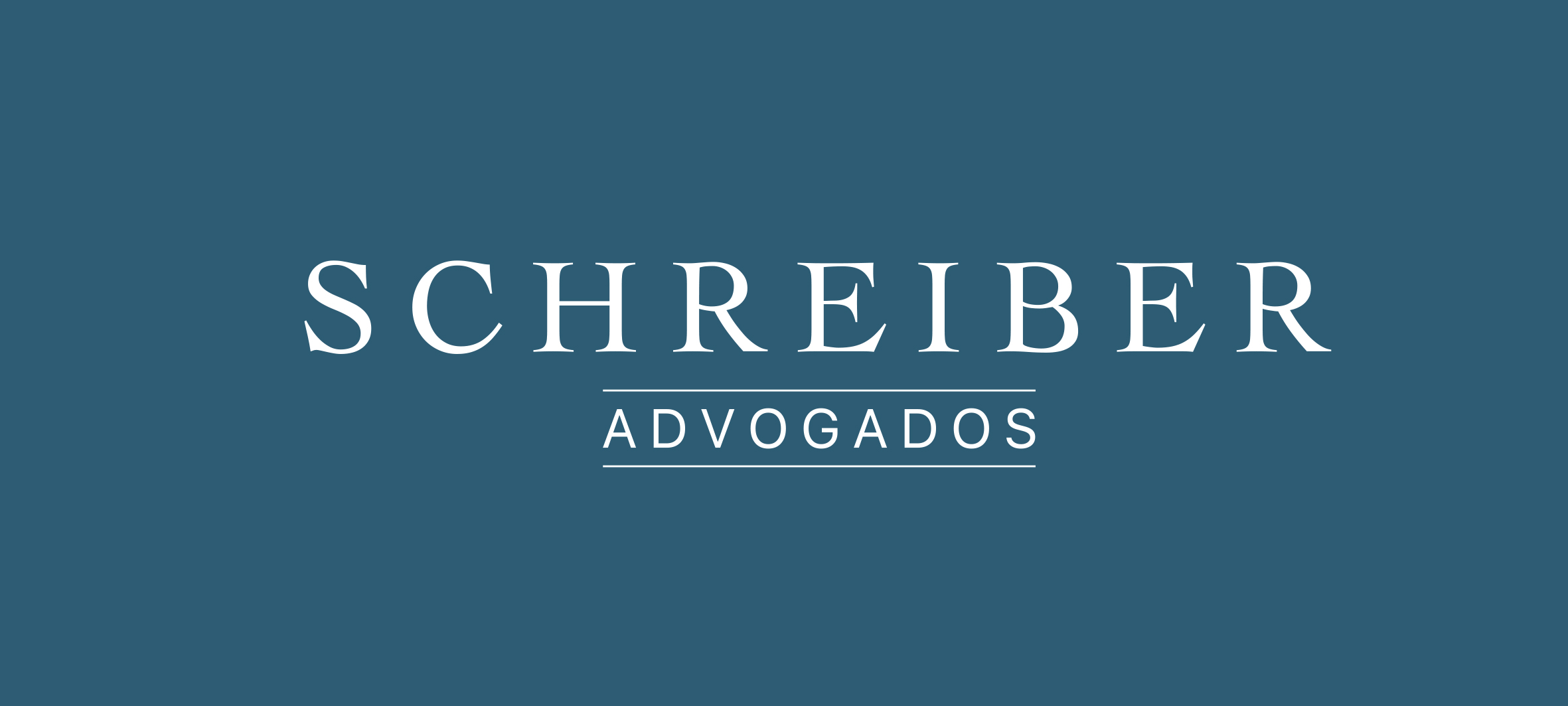 Projeto de Reforma do Código Civil (PL 4/2025)

Responsabilidade Civil



Art. 944-A. A indenização compreende também todas as consequências da violação da esfera moral da pessoa natural ou jurídica.



Art. 944-B. A indenização será concedida, se os danos forem certos, sejam eles diretos, indiretos, atuais ou futuros.
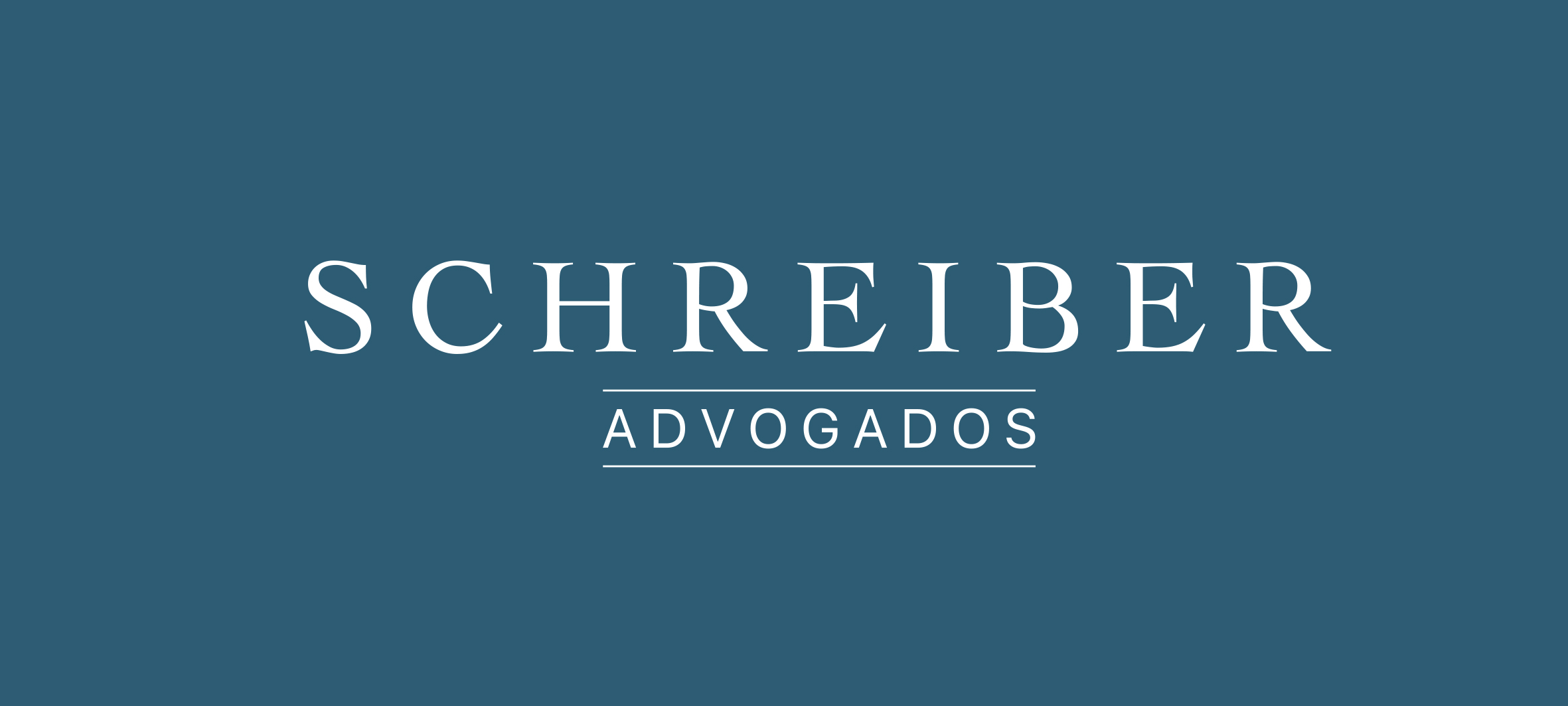 Projeto de Reforma do Código Civil (PL 4/2025)

Responsabilidade Civil



Art. 953-A. O membro da advocacia pública ou privada será civil e regressivamente responsável quando agir com dolo ou fraude no exercício de suas funções e atividades profissionais.
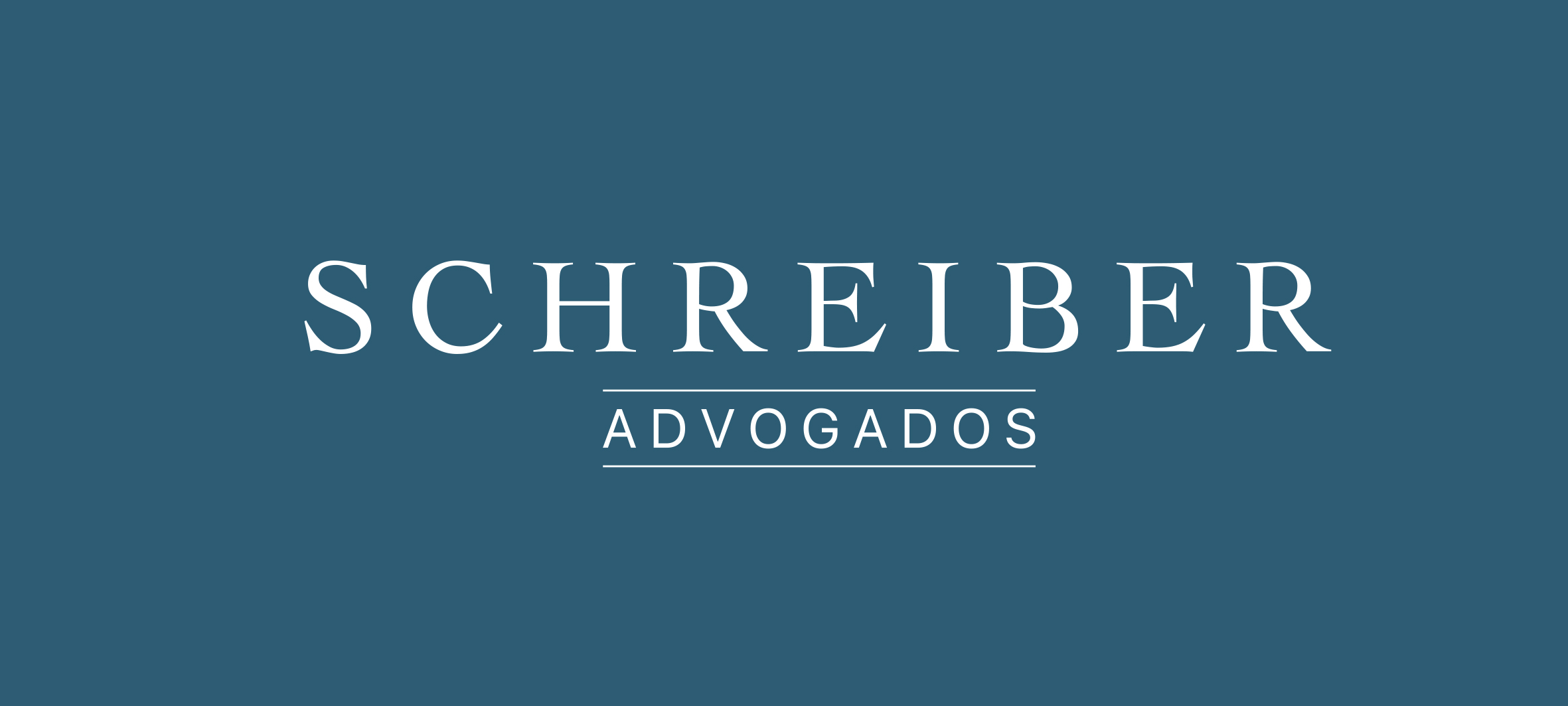 Projeto de Reforma do Código Civil (PL 4/2025)

Prescrição


Art. 189. Violado o direito, nasce para o titular a pretensão, a qual se extingue, pela prescrição, nos prazos a que aludem os arts. 205 e 206.

(...) § 2º Ressalvado o previsto na legislação especial, nos casos de responsabilidade civil extracontratual, a contagem do prazo prescricional inicia-se a partir do momento em que o titular do direito tem conhecimento ou deveria ter, do dano sofrido e de quem o causou. 

Art. 205. A prescrição ocorre em cinco anos, quando a lei não lhe haja fixado prazo menor. 

Parágrafo único. Aplica-se o prazo geral do caput deste artigo para a pretensão de reparação civil, derivada da responsabilidade contratual ou extracontratual, e para a pretensão de ressarcimento por enriquecimento sem causa.
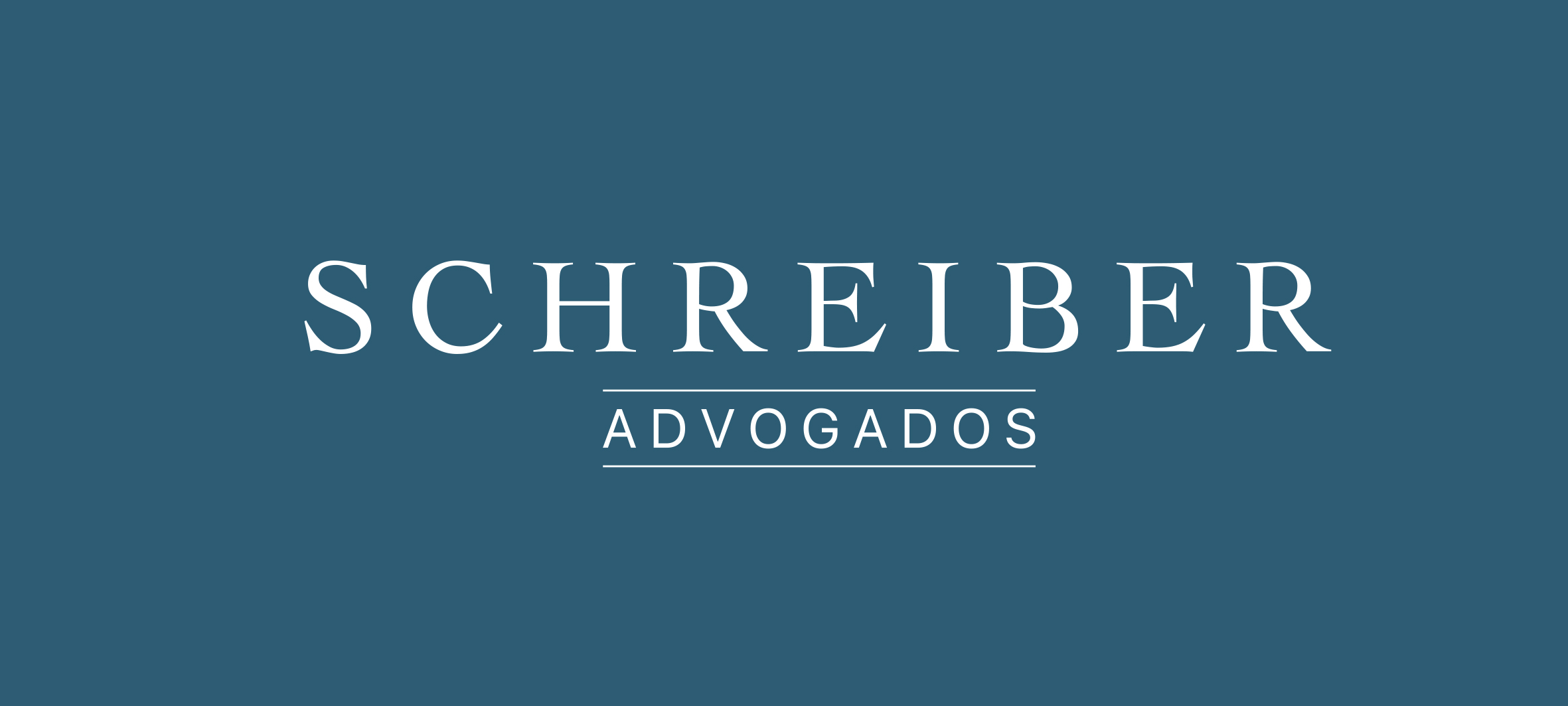 Projeto de Reforma do Código Civil (PL 4/2025)

Prescrição



Art. 12 do PL 4/2025: Os prazos de prescrição e de decadência, aumentados ou diminuídos por esta Lei, têm aplicação imediata para os fatos em curso, iniciando-se o prazo da sua entrada em vigor.
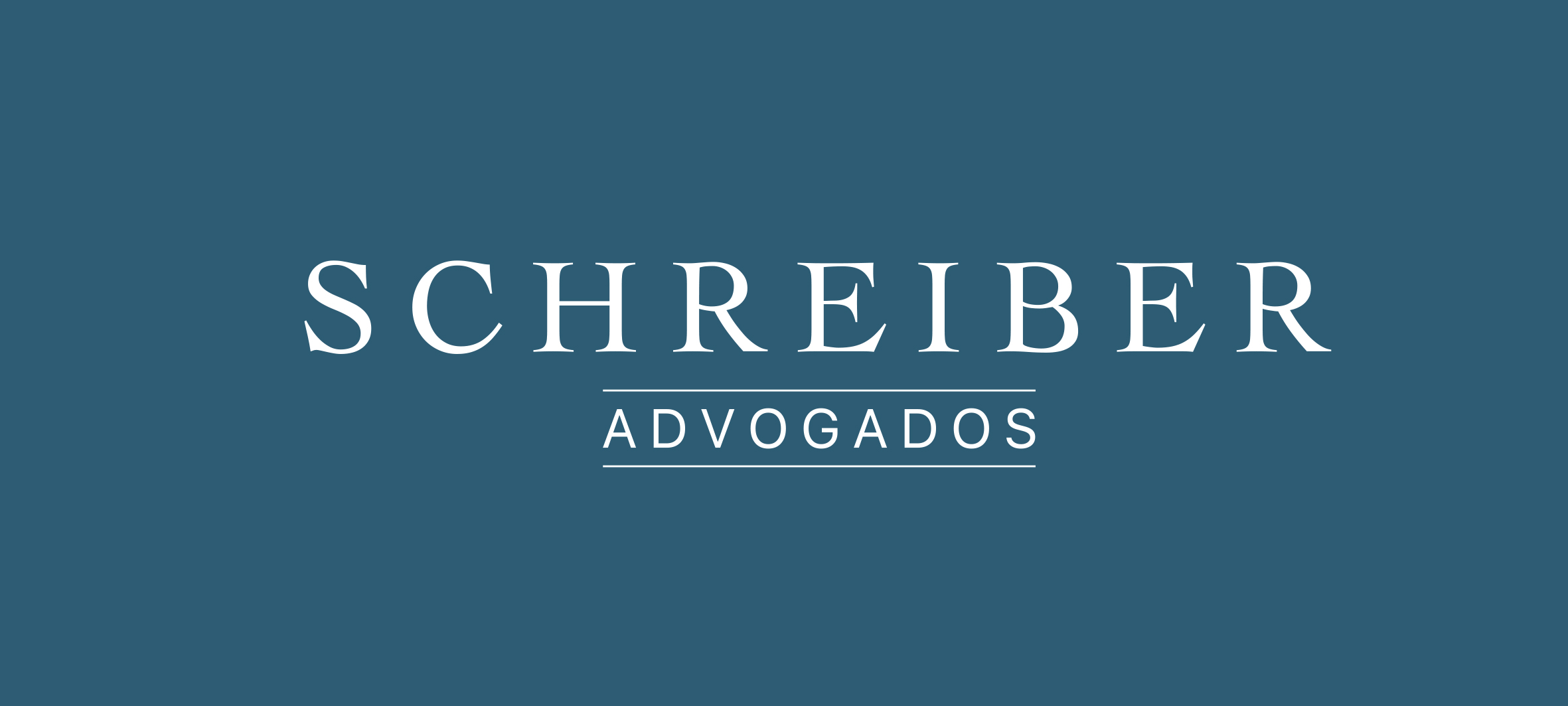 Projeto de Reforma do Código Civil (PL 4/2025)

Livro de Direito Digital  /  Arts. 2027-A a 2027-CH


Art. 2027-A. O direito civil digital, conforme regulado neste Código, visa a fortalecer o exercício da autonomia privada, a preservar a dignidade das pessoas e a segurança de seu patrimônio, bem como apontar critérios para definir a licitude e a regularidade dos atos e das atividades que se desenvolvem no ambiente digital.

Art. 2027-D. A tutela dos direitos de personalidade, como salvaguarda da dignidade humana, alcança outros direitos e deveres que surjam do progresso tecnológico, impondo aos intérpretes dos fatos que ocorram no ambiente digital atenção constante para as novas dimensões jurídicas deste avanço.”
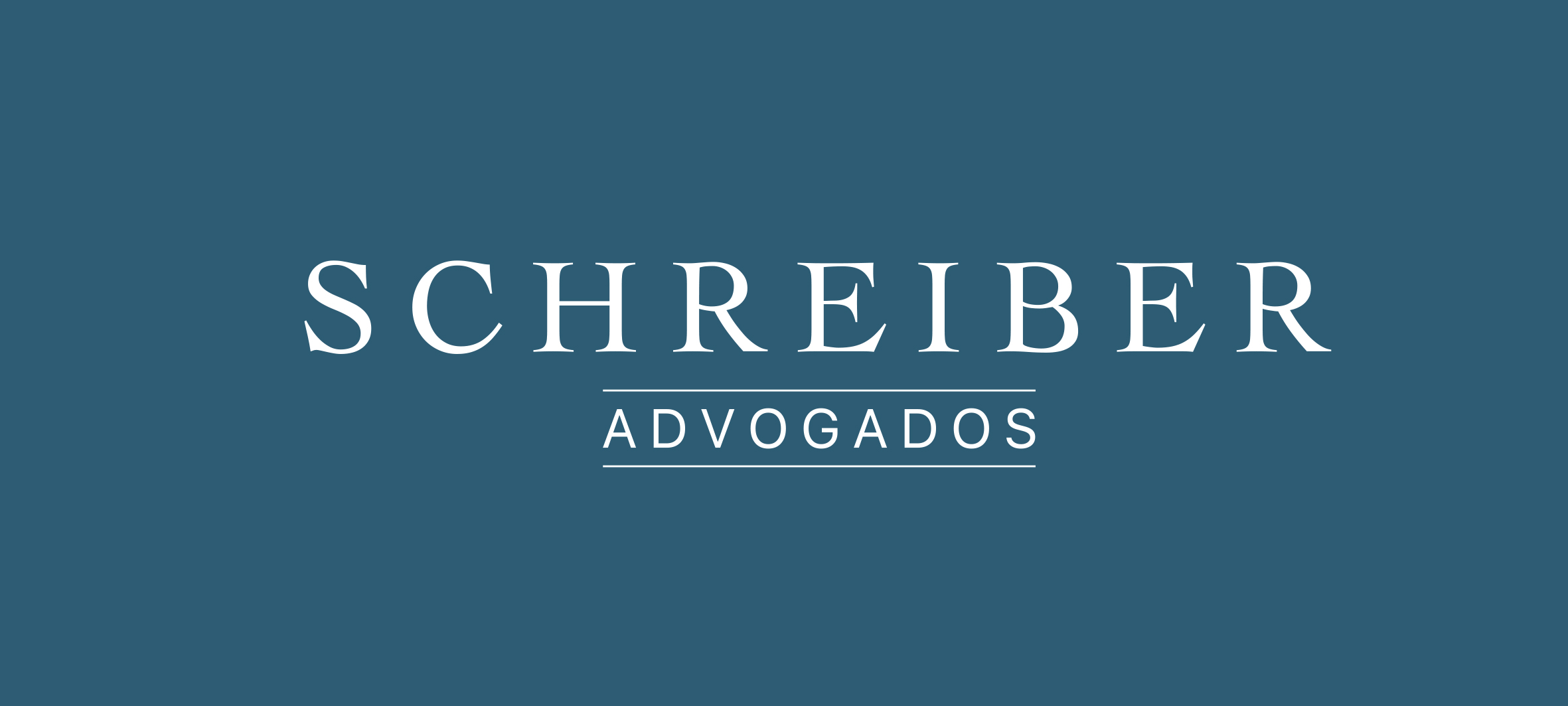 Projeto de Reforma do Código Civil (PL 4/2025)

Livro de Direito Digital  /  Arts. 2027-A a 2027-CH



Art. 2027-Z. As plataformas digitais podem ser responsabilizadas administrativa e civilmente: 

I - pela reparação dos danos causados por conteúdos gerados por terceiros cuja distribuição tenha sido realizada por meio de publicidade da plataforma; 

II - por danos decorrentes de conteúdos gerados por terceiros, quando houver descumprimento sistemático dos deveres e das obrigações previstas neste Código, aplicando-se o sistema de responsabilidade civil nele previsto.
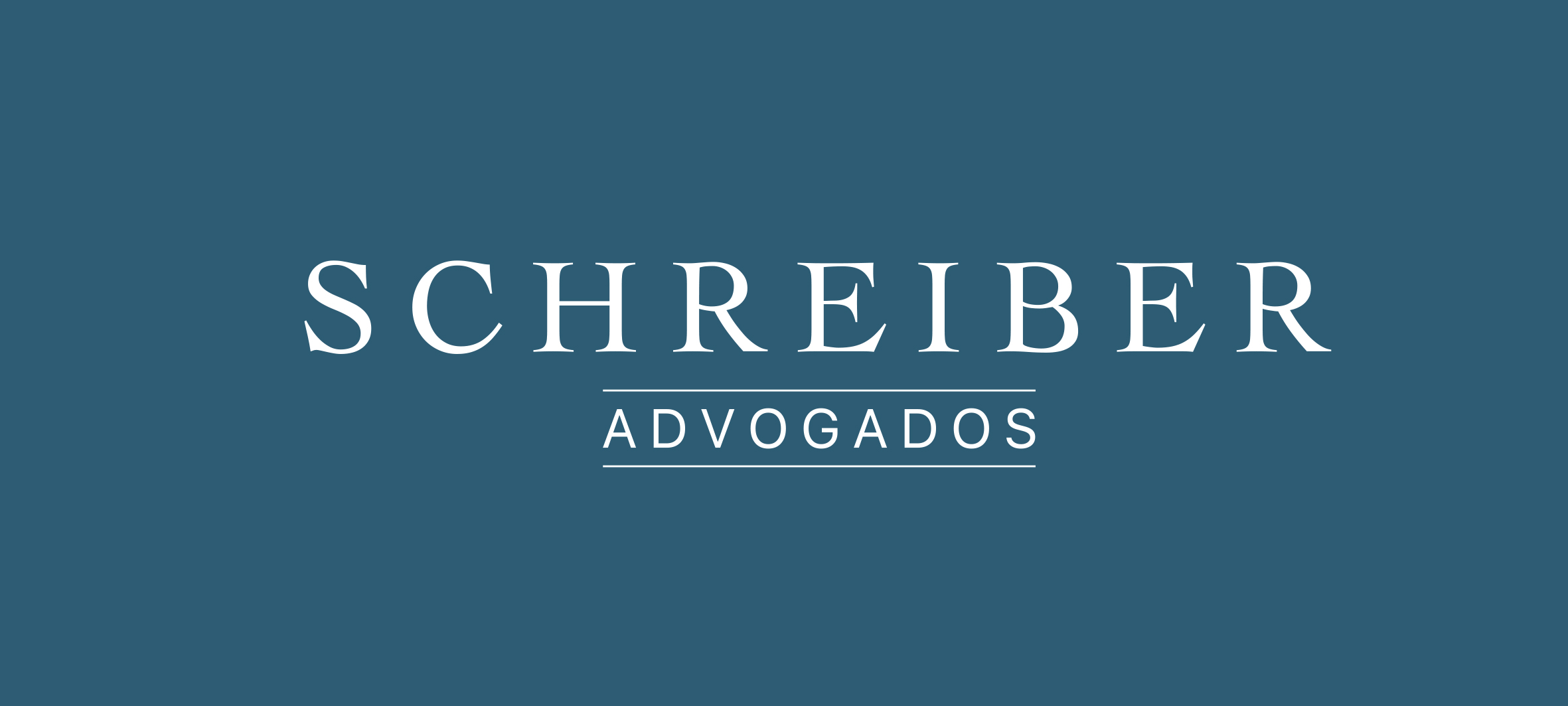 Projeto de Reforma do Código Civil (PL 4/2025)

Livro de Direito Digital / Arts. 2027-A a 2027-CH



Art. 2027-AD (...) § 1º. Salvo expressa disposição de última vontade e preservado o sigilo das comunicações, e a intimidade de terceiros, as mensagens privadas do autor da herança difundidas ou armazenadas em ambiente virtual não podem ser acessadas por seus herdeiros, em qualquer das categorias de bens patrimoniais digitais. 

§ 1º Mediante autorização judicial e comprovada a sua necessidade, o herdeiro poderá ter acesso às mensagens privadas da conta do falecido, para os fins exclusivos autorizados pela sentença e resguardados os direitos à intimidade e à privacidade de terceiros.
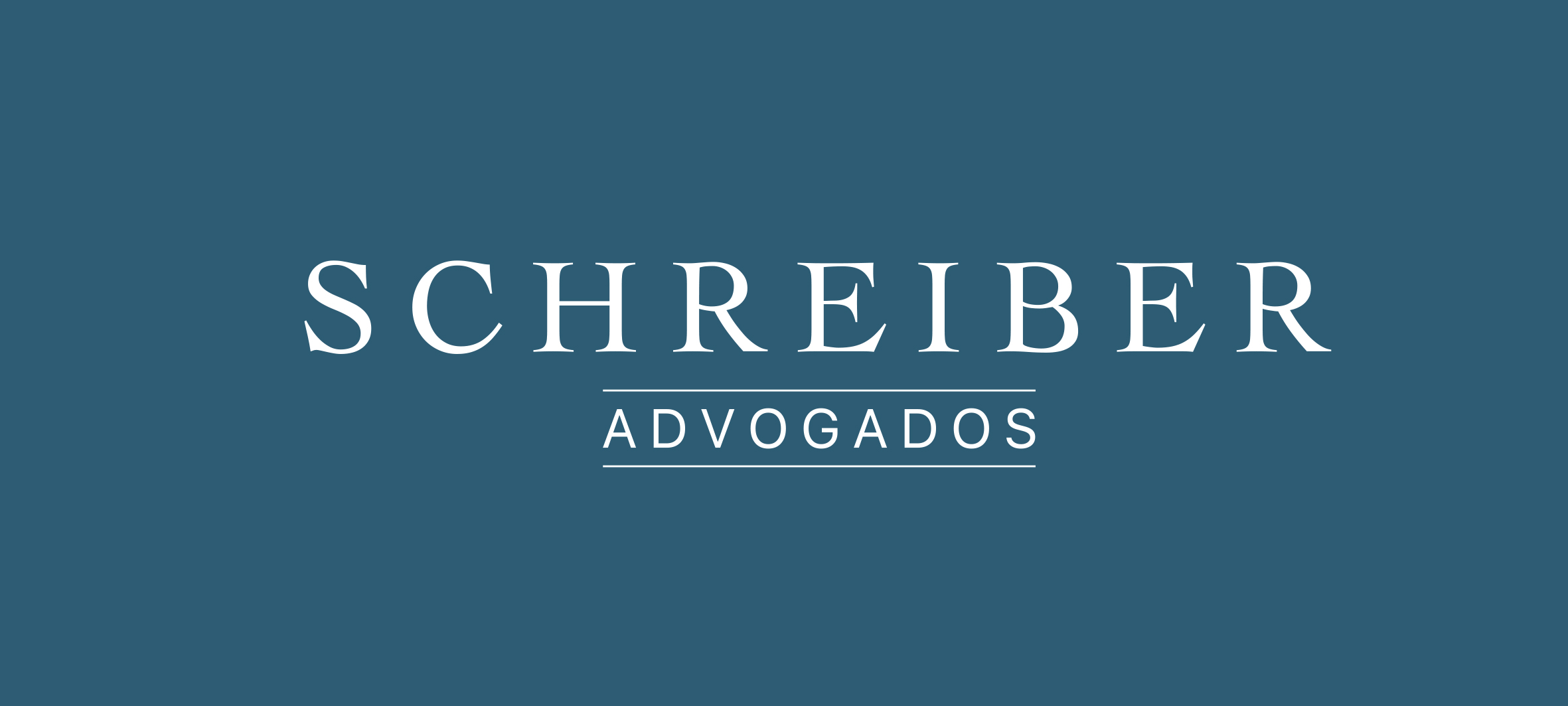 Projeto de Reforma do Código Civil (PL 4/2025)

Livro de Direito Digital / Arts. 2027-A a 2027-CH

Art. 2027-AN - É permitida a criação de imagens de pessoas vivas ou falecidas, por meio de inteligência artificial, para utilização em atividades lícitas, desde que observadas as seguintes condições: 
I - obtenção prévia e expressa de consentimento informado da pessoa ou dos herdeiros legais ou representantes do falecido; 
II - respeito à dignidade, à reputação, à presença e ao legado da pessoa natural, viva ou falecida, cuja imagem é digitalmente representada, evitando usos que possam ser considerados difamatórios, desrespeitosos ou contrários ao seu modo de ser ou de pensar, conforme externado em vida, por seus escritos ou comportamentos ou por quaisquer outras formas pelas quais a pessoa se manifestou ou se manifesta, de natureza cultural, religiosa ou política; 
III - para que se viabilize o uso comercial da criação a respeito de pessoa falecida, prévia e expressa autorização de cônjuges, de herdeiros ou de seus representantes ou por disposição testamentária; 
IV - absoluto respeito a normas cogentes ou de ordem pública, sobretudo as previstas neste Código e na Constituição Federal.
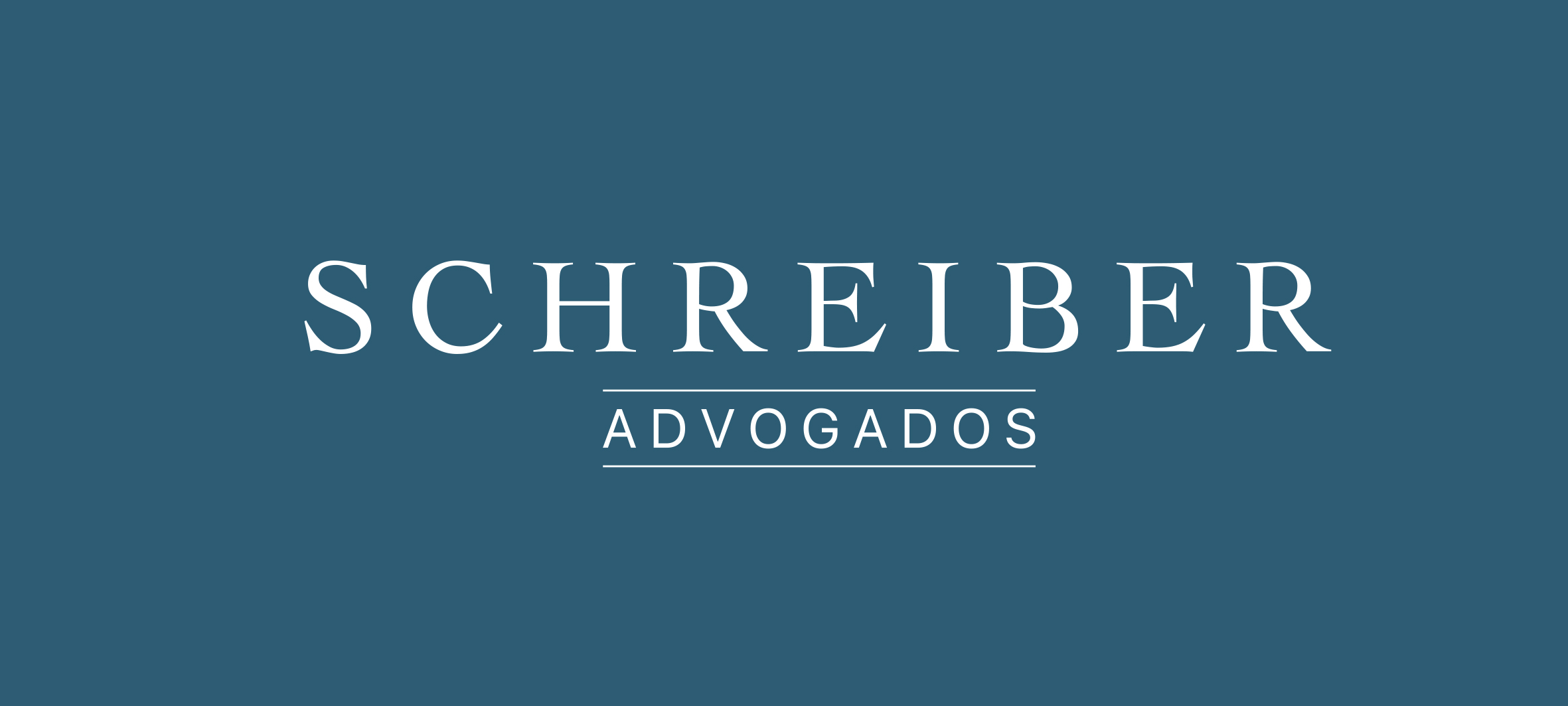 Projeto de Reforma do Código Civil (PL 4/2025)

Direito de Família

Art. 1582-A. O cônjuge ou o convivente, poderão requerer unilateralmente o divórcio ou a dissolução da união estável no Cartório do Registro Civil em que está lançado o assento do casamento ou onde foi registrada a união, nos termos do § 1º do art. 9º deste Código. 

(...) § 2º Serão notificados prévia e pessoalmente o outro cônjuge ou convivente para conhecimento do pedido, dispensada a notificação se estiverem presentes perante o oficial ou tiverem manifestado ciência por qualquer meio. 


Art. 1709-A. O cônjuge ou convivente cuja dissolução do casamento ou da união estável produza um desequilíbrio econômico que importe em uma queda brusca do seu padrão de vida, terá direito aos alimentos compensatórios que poderão ser por prazo determinado ou não, pagos em uma prestação única, ou mediante a entrega de bens particulares do devedor.
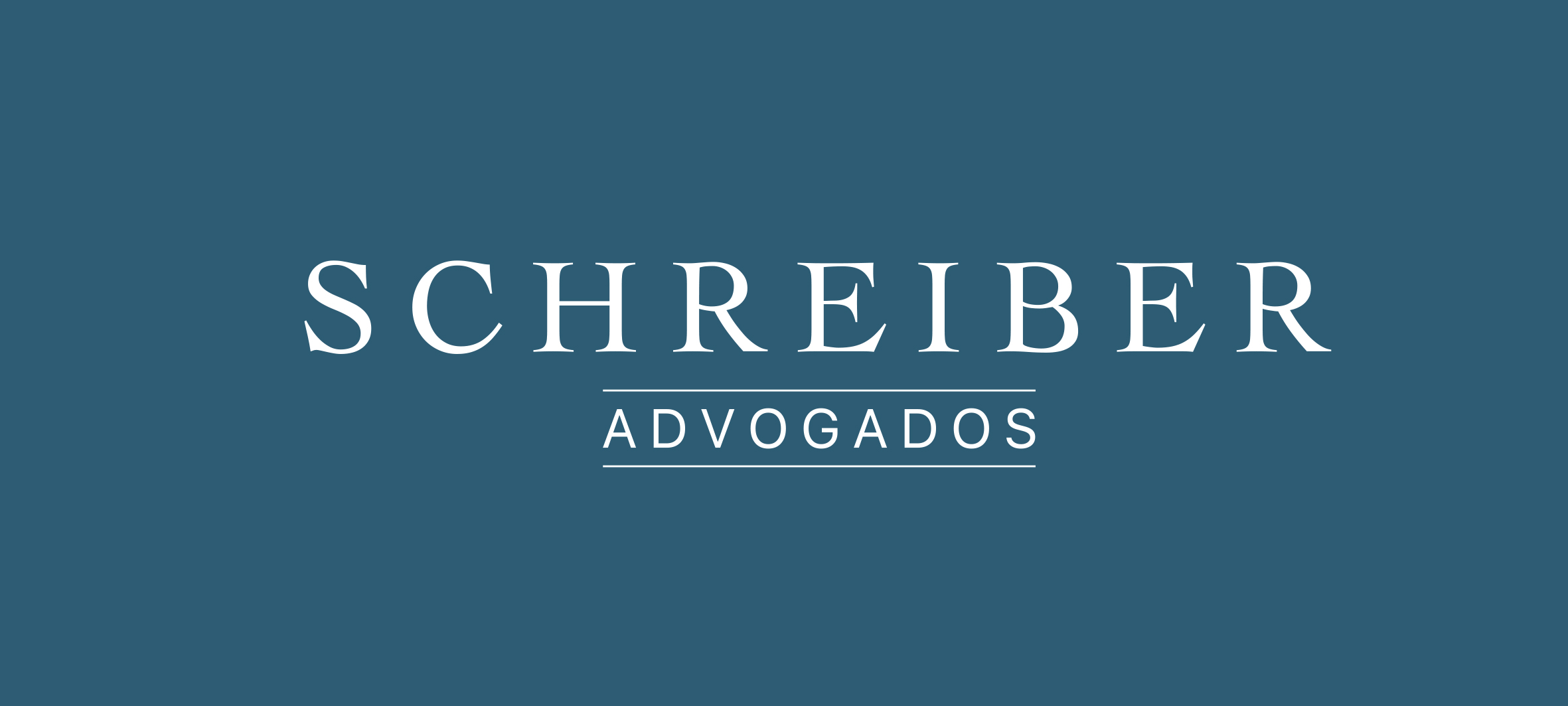 Projeto de Reforma do Código Civil (PL 4/2025)

Direito de Família

Art. 1609-A. Promovido o registro de nascimento pela mãe e indicado o genitor do seu filho, o oficial do Registro Civil deve notificá-lo pessoalmente para que faça o registro da criança ou realize o exame de DNA. 
§ 1º Em caso de negativa do indicado como genitor de reconhecer a paternidade, bem como de se submeter ao exame do DNA, o oficial deverá incluir o seu nome no registro, encaminhando a ele cópia da certidão. 
§ 2º Após encaminhará o expediente ao Ministério Público ou à Defensoria Pública para propor ação de alimentos e a fixação do regime de convivência. 
(...)
§ 4º A qualquer tempo, o pai poderá buscar a exclusão do seu nome do registro, mediante a prova da ausência do vínculo genético ou socioafetivo. 
§ 5º Se o suposto genitor houver falecido ou não existir notícia de seu paradeiro, o juiz determinará, às expensas do autor da ação, a realização do exame de pareamento do código genético (DNA) em parentes consanguíneos, preferindo-se os de grau mais próximo aos de grau mais remoto, importando a respectiva recusa em presunção relativa de paternidade, a ser apreciada em conjunto com o contexto probatório.
Projeto de Reforma do Código Civil (PL 4/2025)

Direito de Família


Art. 1.566. São deveres de ambos os cônjuges ou conviventes: 

(...)

§2º Igualmente devem os ex-cônjuges e ex-conviventes compartilhar as despesas destinadas à manutenção dos filhos e dos dependentes, bem como as despesas e encargos que derivem da manutenção do patrimônio comum.
Projeto de Reforma do Código Civil (PL 4/2025)

Direito das Sucessões



Art. 1829. A sucessão legítima defere-se na ordem seguinte:
I - aos descendentes; 
II - aos ascendentes; 
III - ao cônjuge ou ao convivente sobrevivente; 
IV - aos colaterais até o quarto grau.
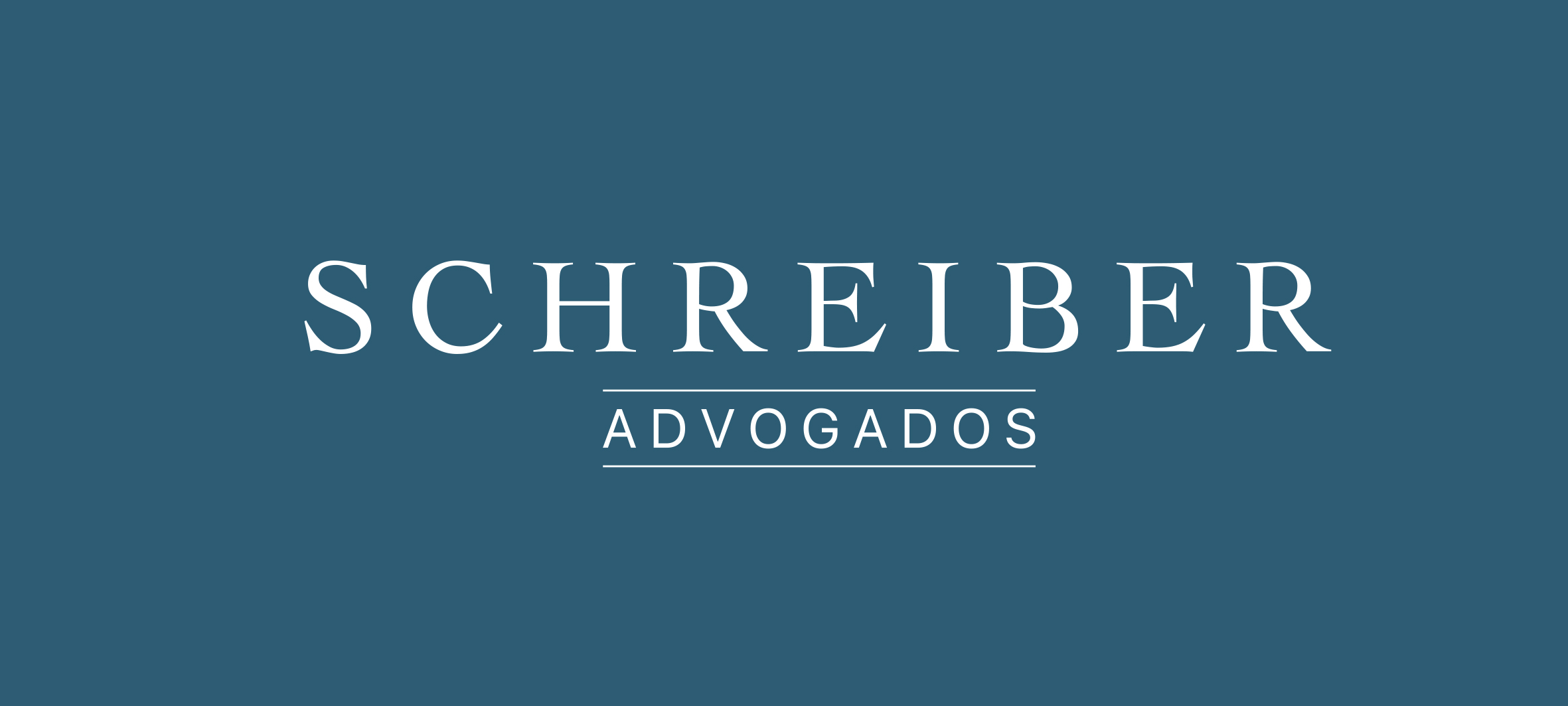 Projeto de Reforma do Código Civil (PL 4/2025)

Direito das Sucessões


Art. 426. Não pode ser objeto de contrato a herança de pessoa viva.

§ 1º Não são considerados contratos tendo por objeto herança de pessoa viva, os negócios:
 I - firmados, em conjunto, entre herdeiros necessários, descendentes, que disponham diretivas sobre colação de bens, excesso inoficioso, partilhas de participações societárias, mesmo estando ainda vivo o ascendente comum; 
II - que permitam aos nubentes ou conviventes, por pacto antenupcial ou convivencial, renunciar à condição de herdeiro. 
§ 2º Os nubentes podem, por meio de pacto antenupcial ou por escritura pública pós-nupcial, e os conviventes, por meio de escritura pública de união estável, renunciar reciprocamente à condição de herdeiro do outro cônjuge ou convivente.
Dúvidas ou comentários:


Anderson Schreiber

schreiber@schreiber.adv.br


  anderson.schreiber
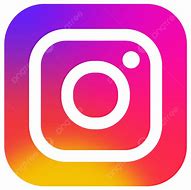